Соціально-демографічні зрушення: чинники та перспективи
Київ, 17-18 грудня 2013 р.
Старение в Европе: региональные особенности
Александр Сидоренко
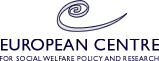 План выступления:

Страны Европы: классификация
Демографическое старение: избранные показатели
Политика в области старения: отношение к проблеме
Политика в области старения: рамочные стратегии и национальные действия
1. Страны Европы: классификация
Состав географического региона Европы (Статистический отдел ООН)
Страны с переходной экономикой (Статистический отдел ООН)
«Страны в состоянии перехода от центрально-планируемой к рыночной экономике» - группировка стран, используемая для экономического анализа.
Страны Таможен-ного союза
Группы стран Европы и Средней Азии
2. Демографическое старение: избранные показатели
Европейский регион Всемирной организации здравоохранения: % населения в возрасте 65+ лет, 2009 г.
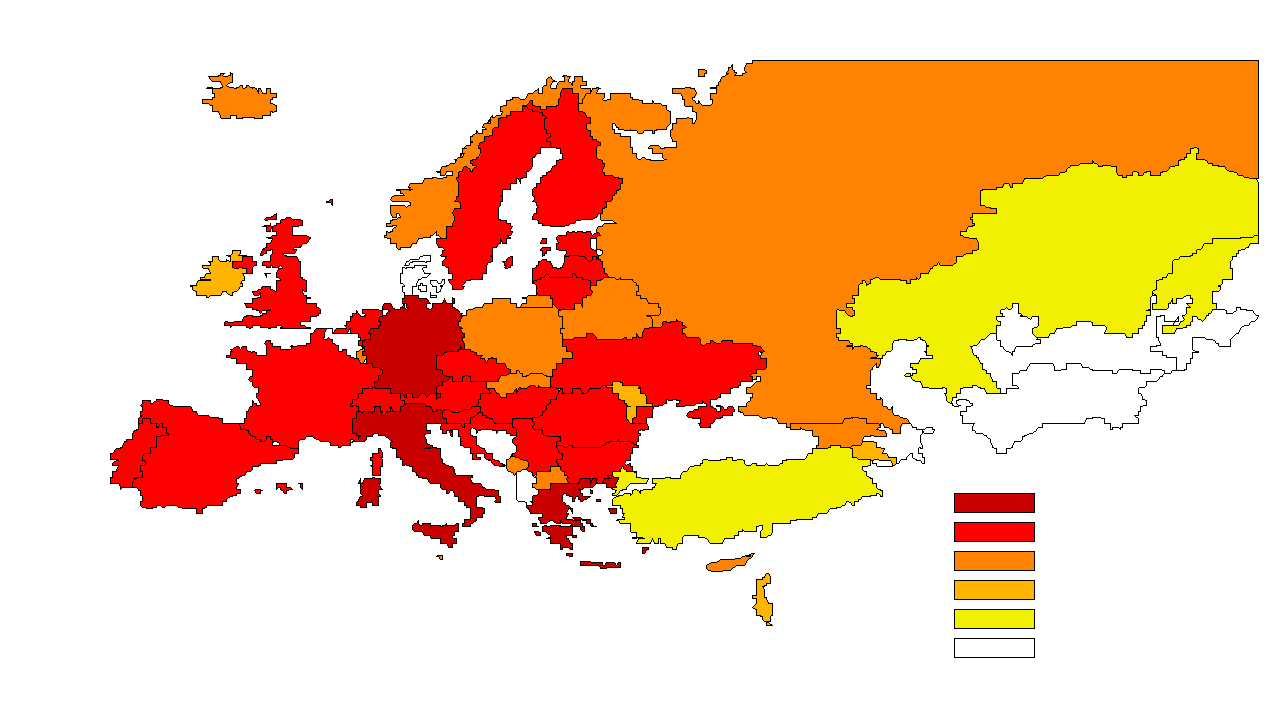 <=22
<=18.4
<=14.8
<=11.2
<=7.6
No data
Source: WHO/Europe, European Health for All Database, July 2012
Распределение стран Европы и Центральной Азии среди 196 стран мира по доли (%) лиц 60 лет и старше, 2009
Источник: World Population Ageing 2009, United Nations, New York, 2009
http://www.un.org/esa/population/publications/WPA2009/WPA2009-report.pdf
Индекс потенциальной поддержки (14-64/65+), 19502025
Юго-Восточная Европа
EС 11
СНГ+
ЕС 15
Таджикистан
БиГ
Румыния
Ирландия
БиГ
Украина
Словения
Италия
World Population Ageing 2011.Department of Economic and Social Affairs, Population Division, United Nations, New York 2011
Общая ожидаемая продолжительность жизни при рождении, по годам, 1970 – 2010 г.г.
Источник: European health for all database (HFA-DB), World Health Organization, Regional Office for Europe. http://data.euro.who.int/hfadb/
Общая ожидаемая продолжительность жизни, 1970 - 2011
В 65 лет
В 45 лет
При рождении
Source: European health for all database (HFA-DB). World Health Organization, Regional Office for Europe. Updated: July 2013. http://data.euro.who.int/hfadb/
3. Политика в области старения: отношение к проблеме
Обеспокоены ли правительства стран Европы вопросами старения населения?
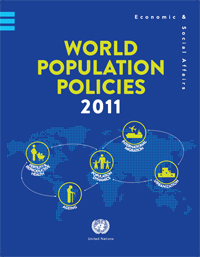 (С 1963 г.)
http://www.un.org/en/development/desa/population/publications/policy/world-population-policies-2011.shtml
Уровень озабоченности правительств стран мира вопросами старения населения в 2003, 2007, 2009 и 2011 г.г. (%)
2009
2011
%
UN Population Division, 2003; 2007; 2009; 2011
©Alexandre Sidorenko 2013
Уровень озабоченности правительств стран мира вопросами старения населения в 2011 г. (%)
UN Population Division, 2011
©Alexandre Sidorenko 2013
Уровень озабоченности правительств стран мира численностью населения трудоспособного возраста,  2011 (%)
Лат. Америка и Карибский бассейн
UN Population Division, 2011
©Alexandre Sidorenko 2013
УРОВЕНЬ ОЗАБОЧЕННОСТИ ПРАВИТЕЛЬСТВ СТРАН СНГ+ НА ЗНАЧЕНИЕ СТАРЕНИЯ НАСЕЛЕНИЯ: (2011)
Максимальная озабоченность
Минимальная озабоченность
Отсутствие/ Нет мнения
Армения (14%)
Азербайджан (9%)
Беларусь (18%)
Грузия (19%)
Казахстан (10%)
Кыргызстан (7%)
Молдова (16%)
Таджикистан (5%)
Россия (18%)
Туркменистан (6%)
Украина (21%)
Узбекистан (6%)
В скобках – пропорция населения в возрасте 60+ лет
Источник: World Рopulation Policies, 2011
©Alexandre Sidorenko, 2013
Отношение правительств стран СНГ+ к имеющемуся уровню ожидаемой при рождении продолжительность жизни
(2011)
[Speaker Notes: Armenia, with lower indexes than Central or even South-Eastern European countries considers its life exp. acceptable.
Same as with Slovakia: Uzbekistan has one of the lowest % of 60+ in the sub-region? Thus no major concern of life exp.]
4. Политика в области старения: рамочные стратегии и национальные действия
Вторая
Всемирная
ассамблея
по старению
Мадрид
Испания
2002
8 – 12 апреля
СТАРЕЮЩЕЕ ОБЩЕСТВО
ОБЩЕСТВО ДЛЯ ВСЕХ ВОЗРАСТОВ
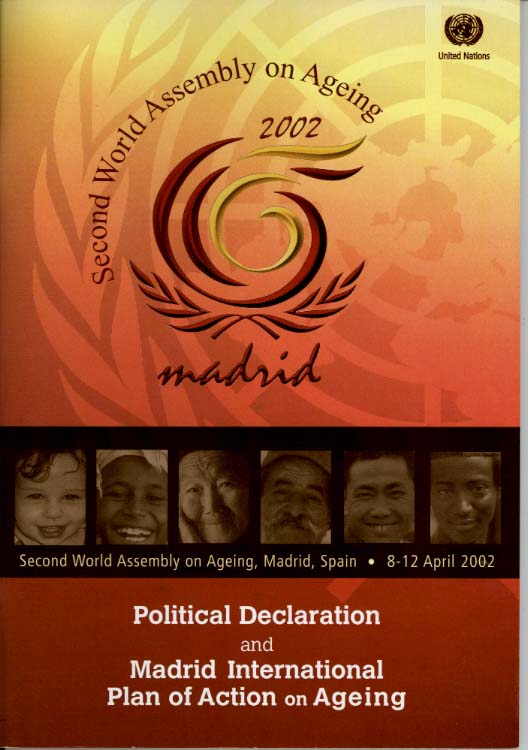 Мадридский Международный план действий по проблемам старения
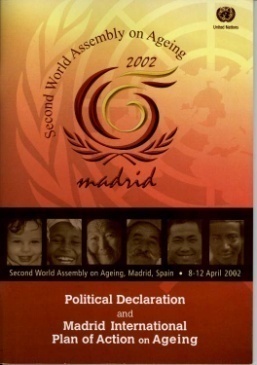 Приоритетные направления:
Пожилые люди и развитие общества
II. Здоровье и благосостояние в пожилом возрасте
III. Окружение, поддерживающее развитие человека
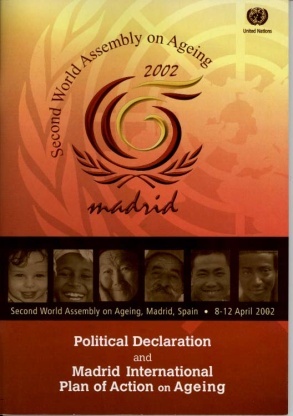 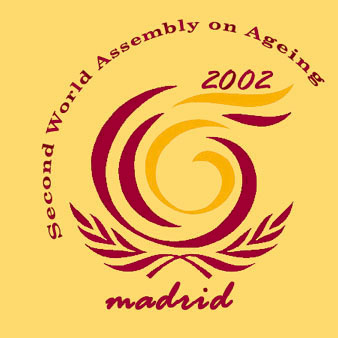 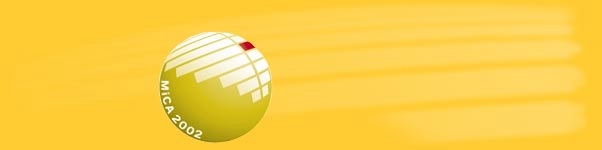 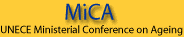 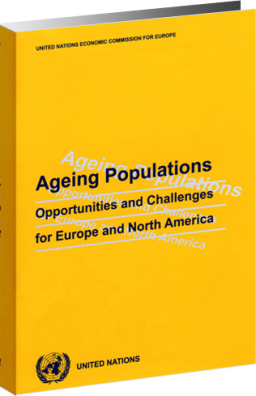 Региональная стратегия: 
10 обязательств
Стратегия для осуществления Мадридского плана действий в регионе Европейской Экономической Комиссии ООН
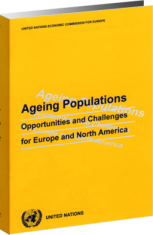 Обязательства правительств региона Европейской Экономической Комиссии ООН по осуществлению Мадридского плана действий по проблемам старения
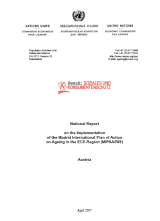 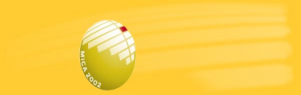 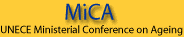 Региональная стратегия для Мадридского плана действий в регионе Европейской Экономической Комиссии ООН: оценка осуществления
2007: Леон, Испания
2012: Вена, Австрия
2002: Мадрид  Берлин
Националь-ные доклады
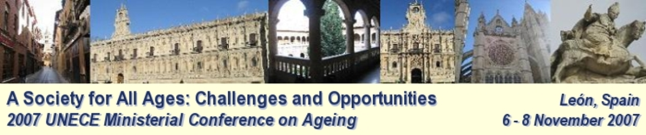 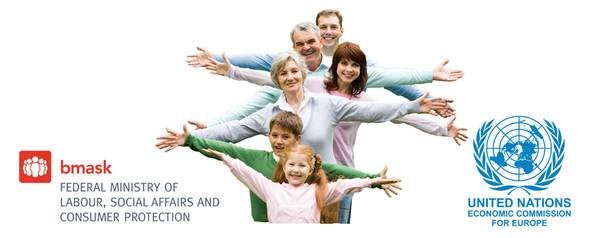 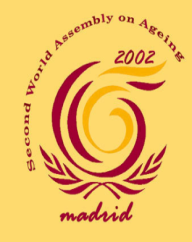 Националь-ные доклады
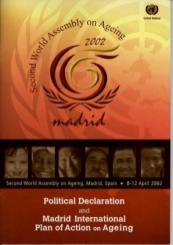 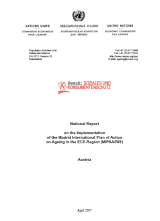 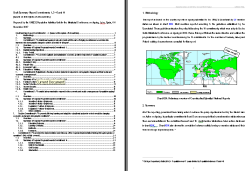 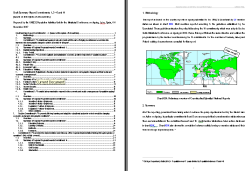 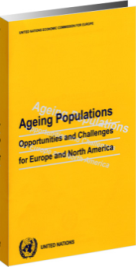 Конферен-ция на уровне министров
Конферен-ция на уровне министров
Доклад ООН
Доклад ООН
Региональная Стратегия: 
10 обязательств
Леонская Декларация
Венская декларация
[Speaker Notes: 2002: from Madrid to Berlin
Countries of the ECE region embarked on a regional implementation strategy in parallel with the work on drafting the Madrid International Action Plan on Ageing (MIPAA). In September 2002, five months after the Second World Assembly on Ageing, the ECE member States convened at the Ministerial Conference on Ageing in Berlin and adopted the Regional Implementation Strategy (RIS) of the Madrid Plan.
This concretised the Madrid agenda for the ECE region, putting forward ten commitments. Documents such as the Madrid Plan and the Berlin Strategy are especially valuable if there is adequate follow-up to them, that is, they are put into practice and this process is monitored.
How was this done in our region?]
Приоритетные направления государственной политики в области старения в регионе Европейской экономической комиссии  ООН, 2007 и 2012 г.г.
Направление политики
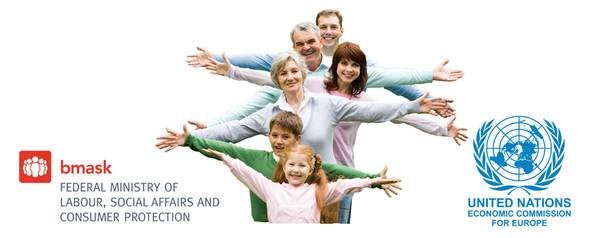 Конференция на уровне министров по проблемам старения – Создание общества для всех возрастов: обеспечение качества жизни и активного долголетия
Вена, Австрия
18 - 20 сентября 2012
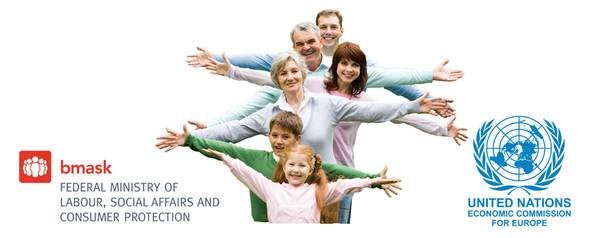 Венское заявление министров 2012 года
Цели политики для поощрения осуществления Мадридского плана действий  в регионе Европейской Экономической Комиссии ООН на период 2013-2017 г.г. (третий цикл осуществления):
I. Поощрение более долгой трудовой жизни и поддержание работоспособности
II. Поощрение участия, недискриминации и социальной интеграции пожилых людей
III. Поощрение и охрана достоинства, здоровья и независимости в пожилом возрасте
IV. Обеспечение и укрепление солидарности между поколениями
Общие затраты на здравоохранение, % от ВВП, оценка ВОЗ
Источник: Европейская база данных ЗДВ (HFA-DB)Европейское региональное бюро Всемирной организации здравоохраненияю Обновлено: январь 2013 г.
Общие затраты на здравоохранение, паритет покупательной способности ($ CША) на душу населения, оценка ВОЗ
Источник: Европейская база данных ЗДВ (HFA-DB)Европейское региональное бюро Всемирной организации здравоохранения. Обновлено: январь 2013 г.
Занятость лиц в возрасте 65+ лет в странах СНГ+, Европе, и Западной Европе, %, 2011
Source: World Population Ageing 2011. United Nations, New York, 2011
Занятость лиц в возрасте 65 и более лет, %, 1980-2020
Source: World Population Ageing 2011. United Nations, New York, 2011
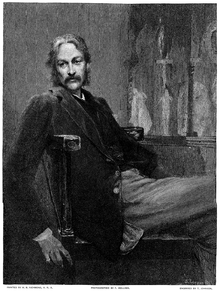 «Он использует статистику как пьяница использует фонарный столб – для опоры, а не для освещения».

Эндрю Лэнг (1844-1912)
Спасибо!
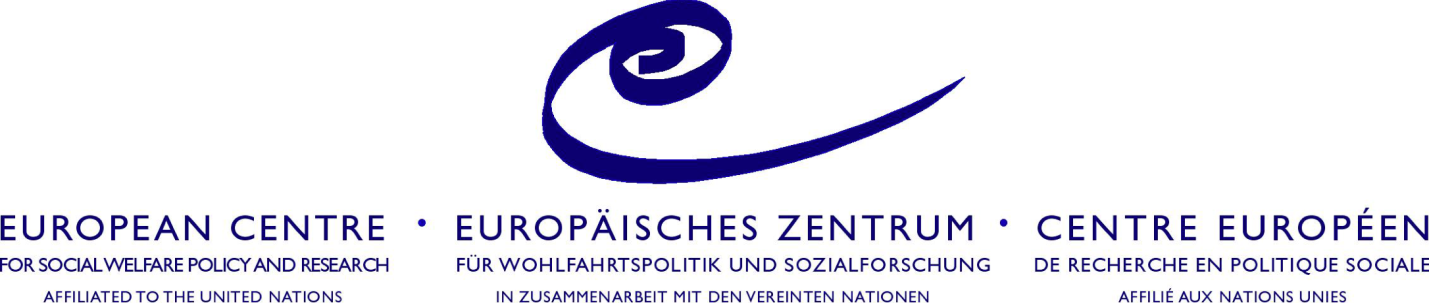